The role of the Clinical Research Network (CRN) and how you can get involved in research
CRN South London
 Division 5: Primary Care
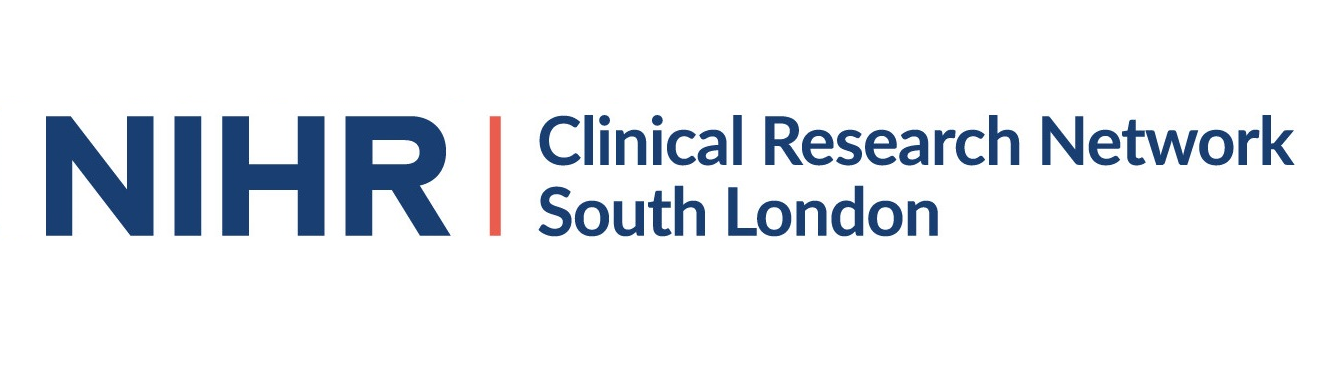 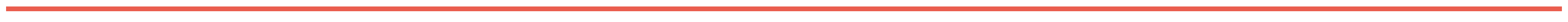 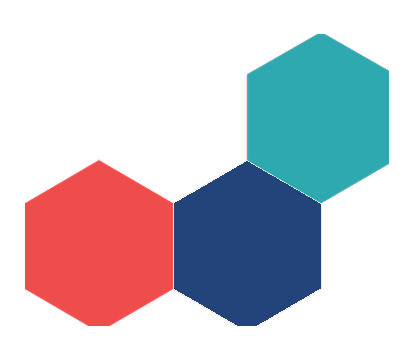 What will we cover?
Research
What it is (and isn’t) and our open studies.
Getting Involved
How you can get involved in research.
( JDR, BIO Resource & Online Resources)
The CRN
Who we are, 
and what we do.
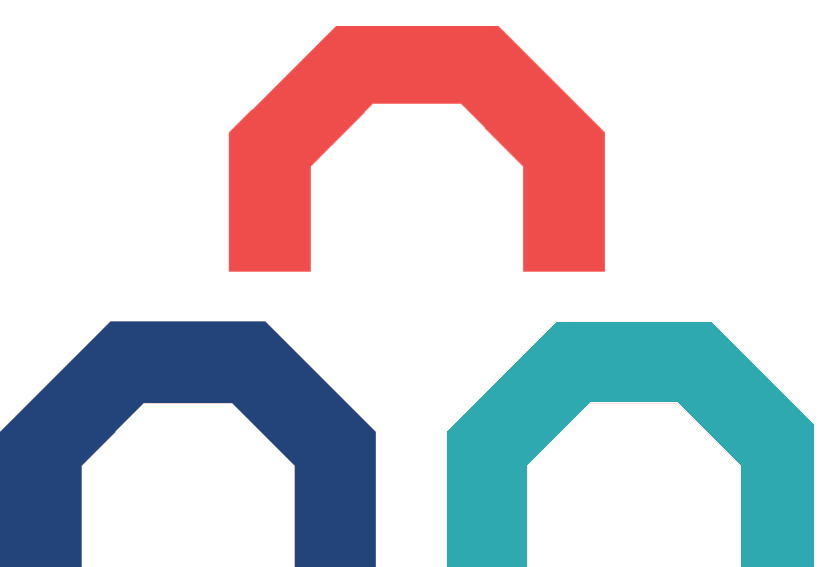 What is the Clinical Research Network?
The National Institute for Health Research (NIHR) is the research ‘arm’ of the NHS

The CRN facilitates the delivery of high-quality clinical research in the NHS

Our aim is to develop and improve patient care 

Division 5 works in Primary Care – with GP practices across South London
Support GP Practices to be research activeWhat do we do?
We support research activity within the practice - such as finding potential patients for GPs to screen and sending invitation letters to patients.

Promote new research through posters and events like, International Clinical Trials Day. 

Advise patients on ways of getting involved.
Ensure NIHR ethical principles are followed.
Work flexibly to help research progress.
STUDY TEAMClinical research requires recruits from primary care
PATIENTS Respond to study team if interested
THE PROCESS
GP PRACTICESRun searches, screen list of potential patients and send invite letters to patients
CRNEnsure logistics for recruitment are feasible, resources available. Send summary to GP practices.
CRNSend full study details, instructions and resources required for study: protocol, patient letters, search etc.
GP PRACTICESRespond to CRN if interested in supporting the study.
“Conduct and use research to improve the current and future health and care of the population”
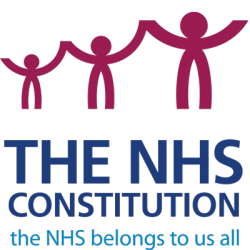 The CRN supports GP practices to fulfil their local and national obligation under the NHS constitution
https://www.gov.uk/government/uploads/system/uploads/attachment_data/file/480482/NHS_Constitution_WEB.pdf
“The systematic investigation into, and study of, materials and sources in order to establish facts and reach new conclusions”. 
What is Research?
The types of things we research in healthcare;

New Medication or known medication for a different disease
Alternative therapies
Efficacy of assessing tools 
New assessment tools 
Using new technology 
New therapies/ known therapies for different disease 
New reporting measures
Examples of recent studies;
Myth bustingResearch, What it isn’t.
It’s not…
A pointless task which makes no difference.
It’s not…
Conducted by trainees, with no expertise.
It’s not…
Only for those who have  certain diseases.
It’s not…
Experiments on
Guinea Pigs/ Lab Rats.
How can I get involved?Getting Involved
Be Part of Research: www.bepartofresearch.nihr.ac.uk 

   Join Dementia Research:  www.joindementiaresearch.nihr.ac.uk
 BioResource: www.bioresource.nihr.ac.uk

 Help raise awareness to others about                                                 the importance of research 

 Read and respond to research information                                       sent to you from your GP
Individual
As an…
Patient Participation Group    (PPG)
Run local stalls supporting CRN Campaigns and/or International Clinical trials day
Join dementia Research
Getting Involved
Join Dementia Research is a service which allows people to register their interest in national dementia research. 
It helps people with dementia, their carers, or anyone interested in dementia research to be matched to studies. Once registered, your details will be stored securely, and will be regularly checked to see if you match to studies.
Find out more here: www.joindementiaresearch.nihr.ac.uk
BioResource 
Getting Involved
We are at the heart of efforts to improve healthcare and the long-term prevention and treatment of disease. The NIHR BioResource is committed to bringing together researchers and willing volunteers to contribute to leading research that will benefit everyone. We seek to facilitate human health research and its transformation into medical practice.
In our cohorts, we recruit for studies on common diseases, rare diseases and even healthy populations. Due to the specialist work needed to support COVID research we have a special section for that too. We can recall members who wish to take part in further studies.Find out more here: www.bioresource.nihr.ac.uk
Promotional videos
NIHRTV: https://www.youtube.com/user/NIHRtv

Be Part of Research: https://www.youtube.com/watch?v=FMMxsC8qq5g 

Join Dementia Research: https://www.youtube.com/watch?v=KbuoAQdHUGw
   BioResource: https://www.youtube.com/watch?v=7a7CdZiz2Zk
Become a research champion
Getting Involved
Research Champions volunteer their time to help the NIHR Clinical Research Network spread the word about health and care research to patients and the public, and especially those groups who are currently less likely to take part in research. 

They also help research and healthcare staff understand more about the experiences of those who take part in research. Through their important work, Research Champions help us promote research in health and care services, and across society more widely.
Online resources
Getting Involved
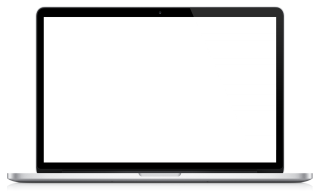 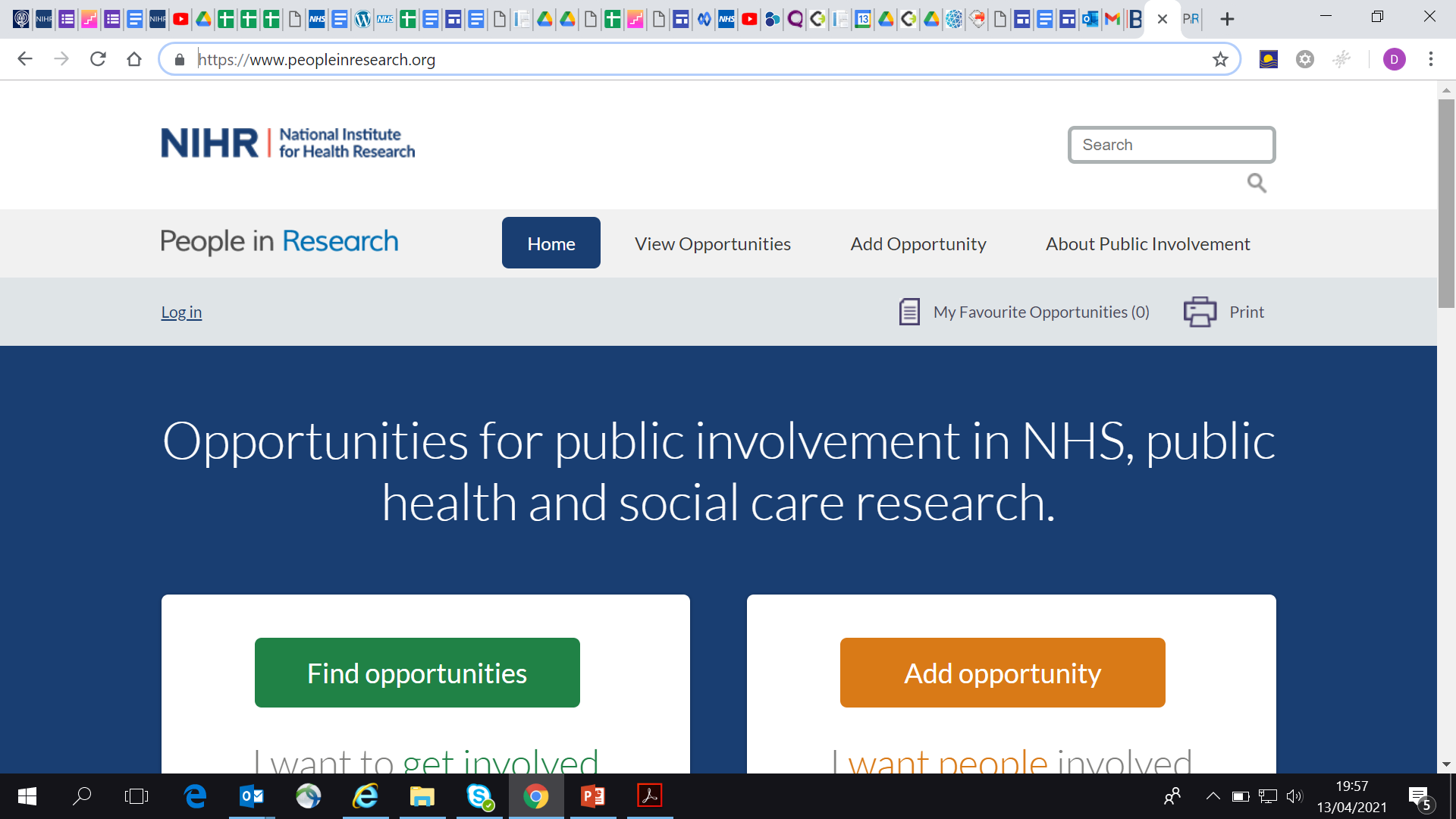 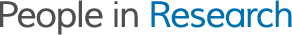 https://www.peopleinresearch.org/
Any Questions?